Сезонные изменения 
в природе родного края
Автор: Борисов Б.В., учитель ИКН
Моркинского района РМЭ
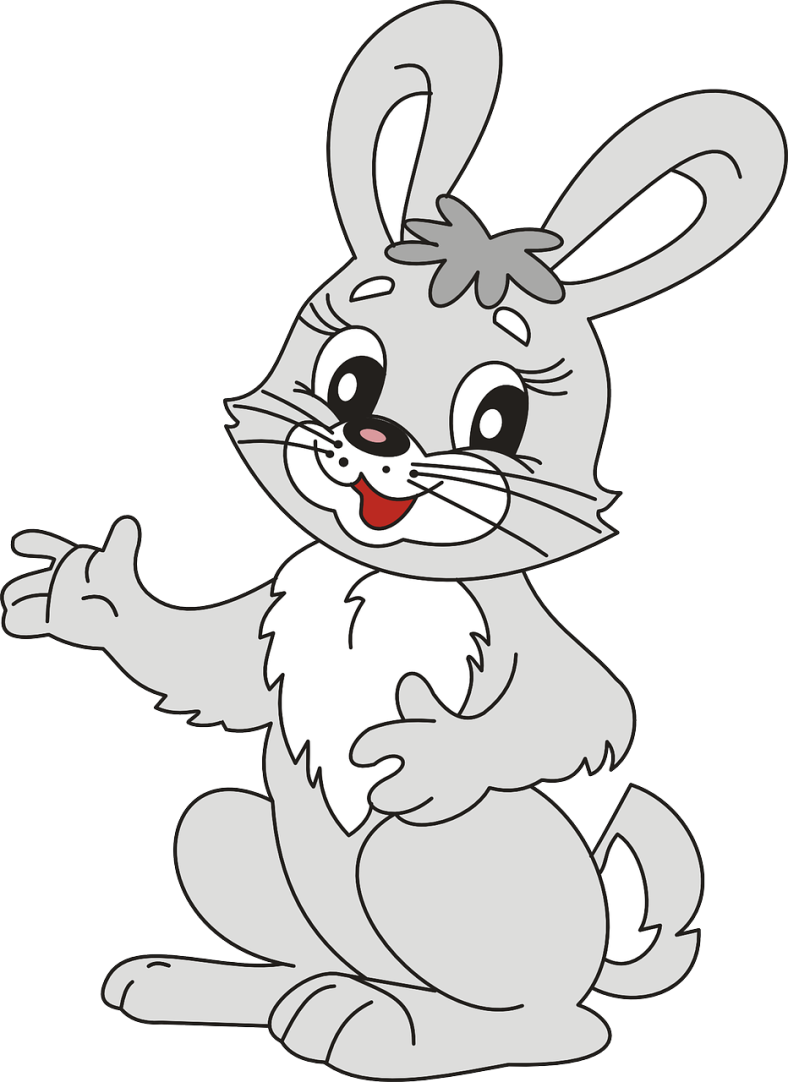 Осень
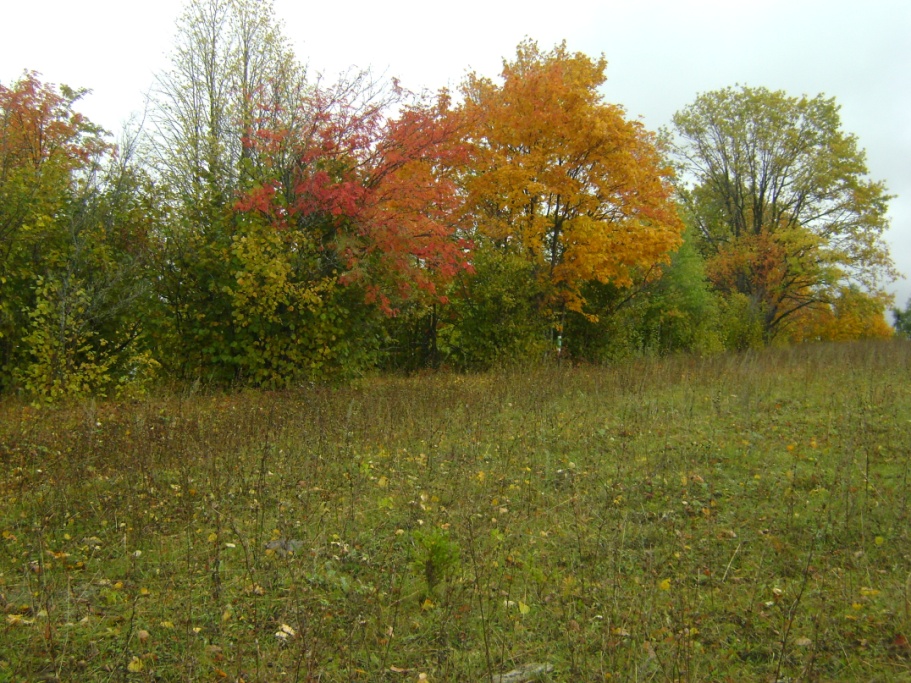 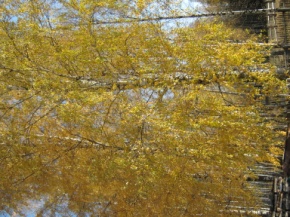 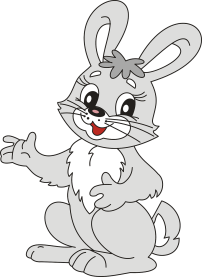 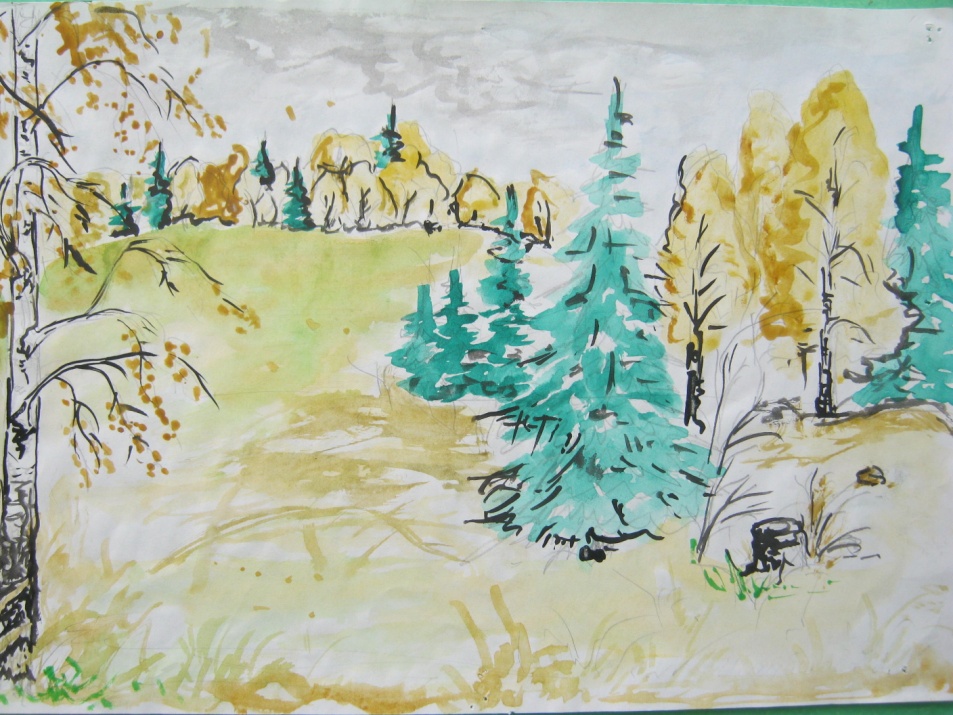 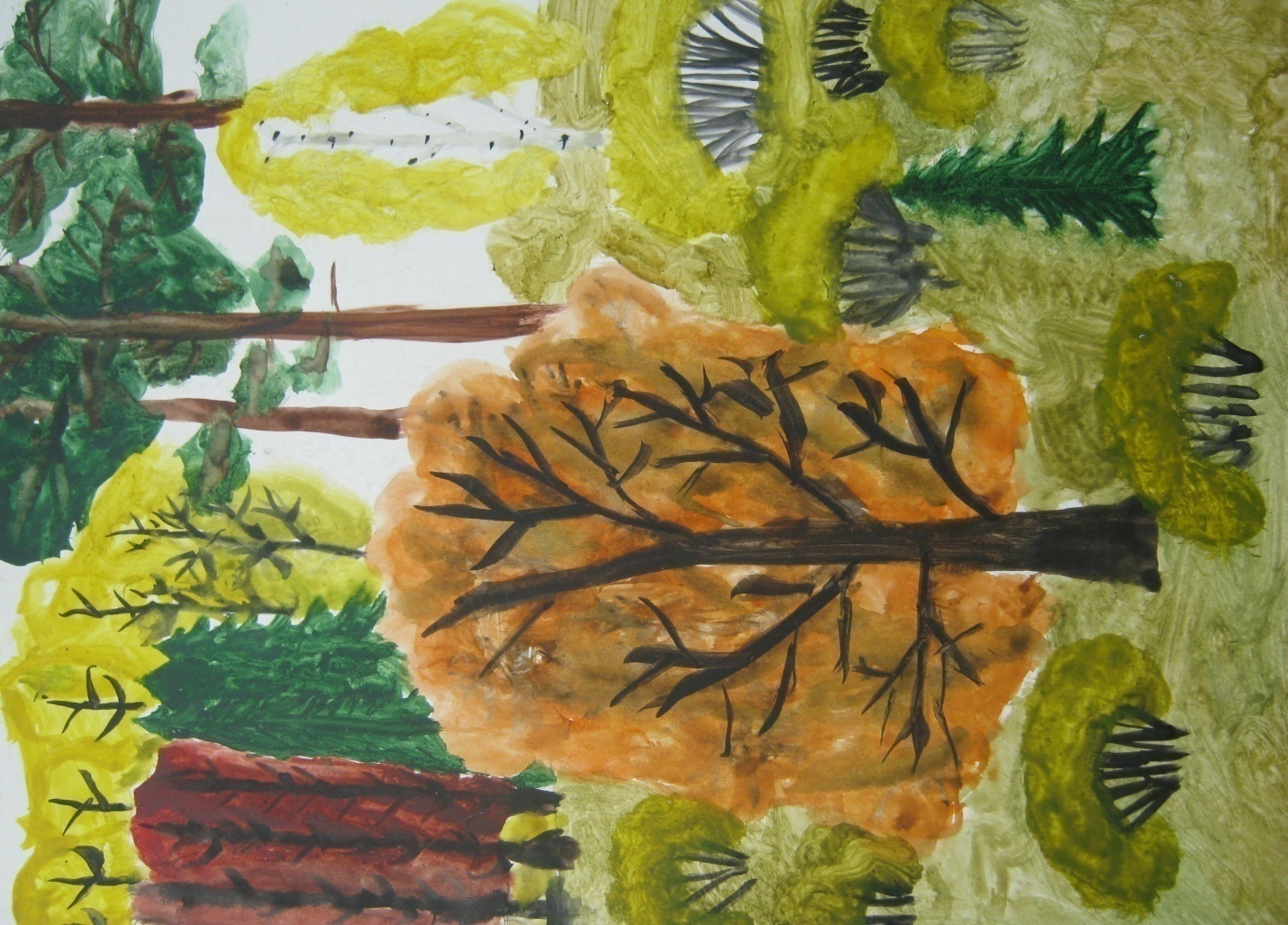 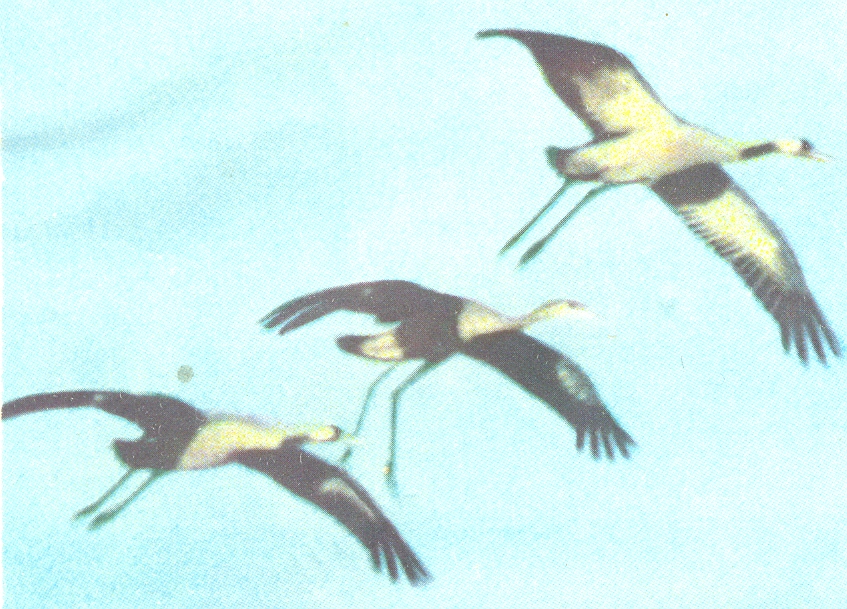 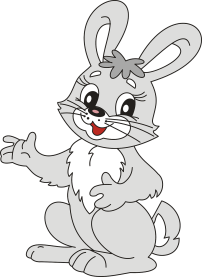 Зима
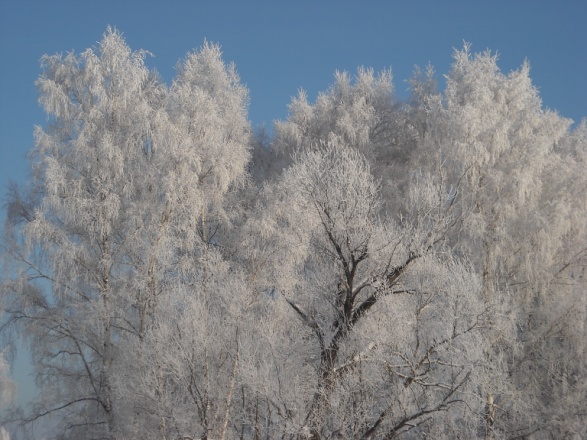 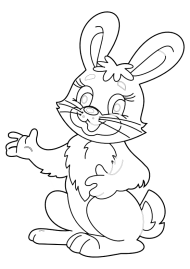 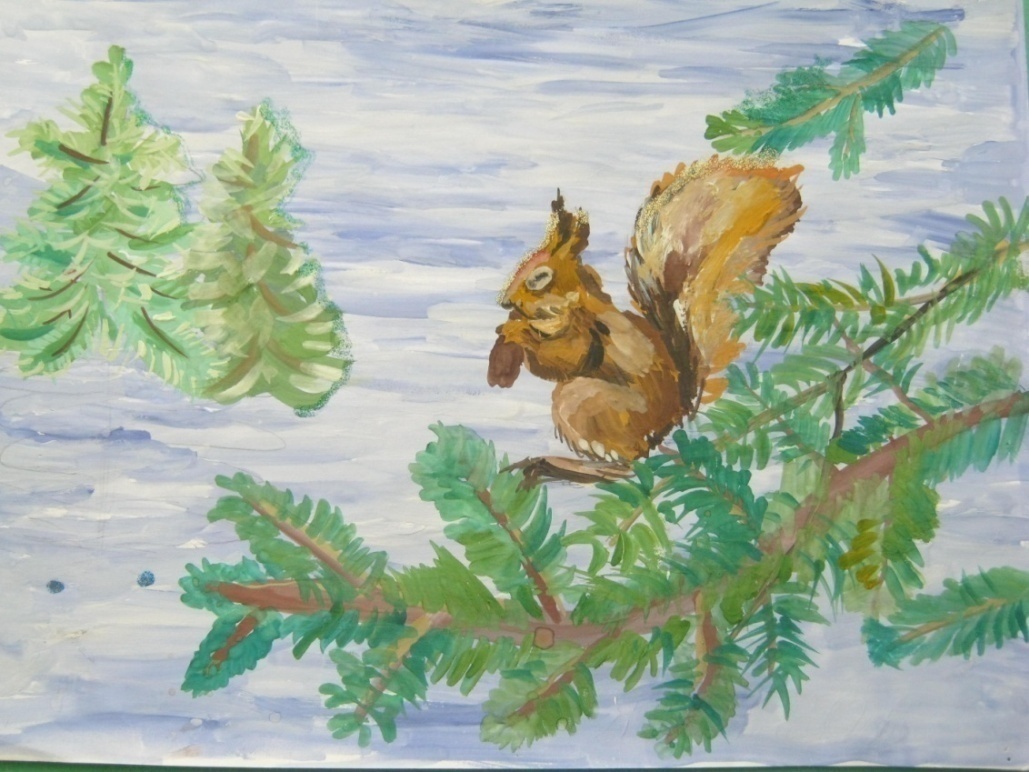 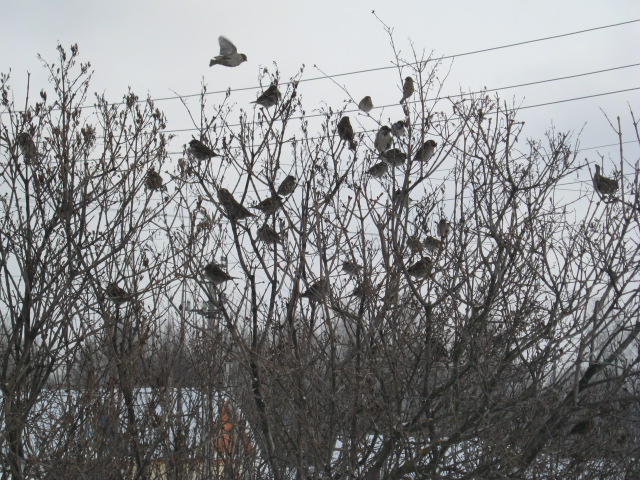 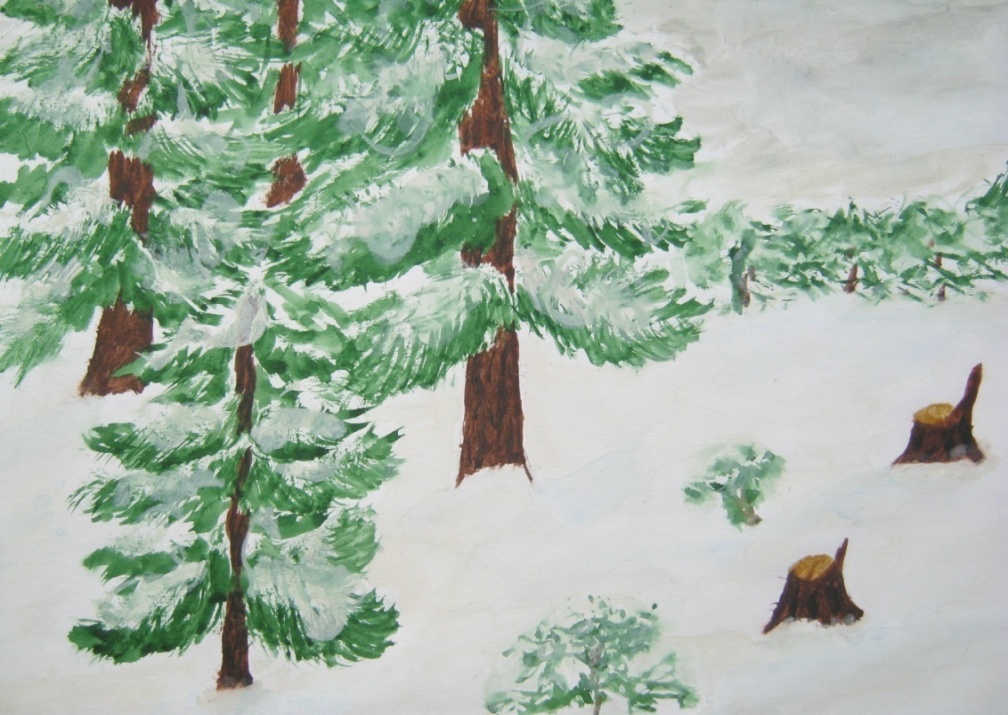 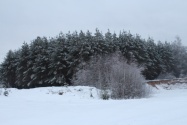 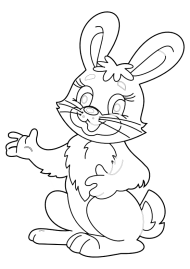 Физкультминутка
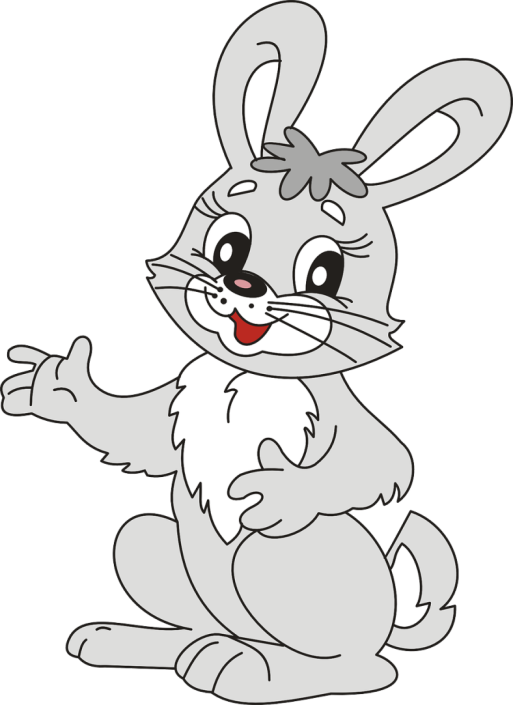 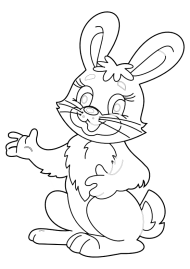 Весна
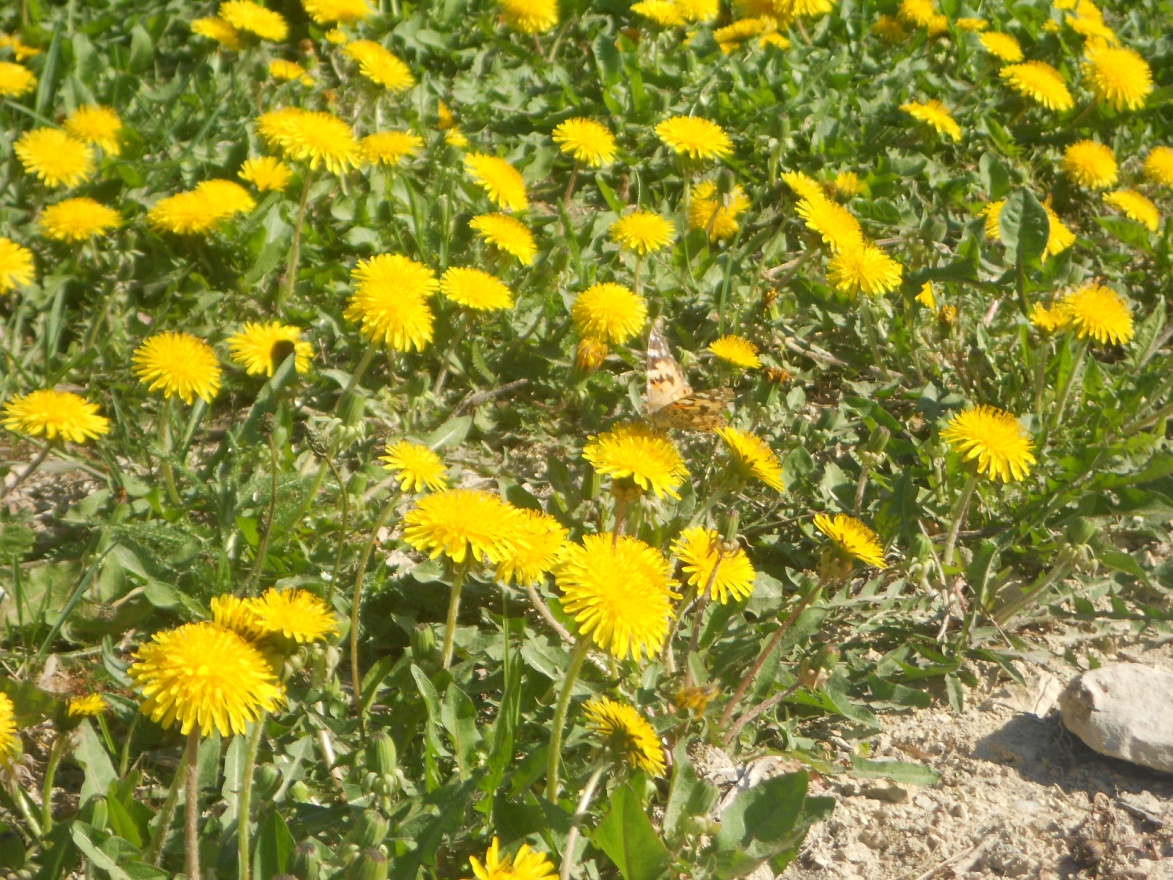 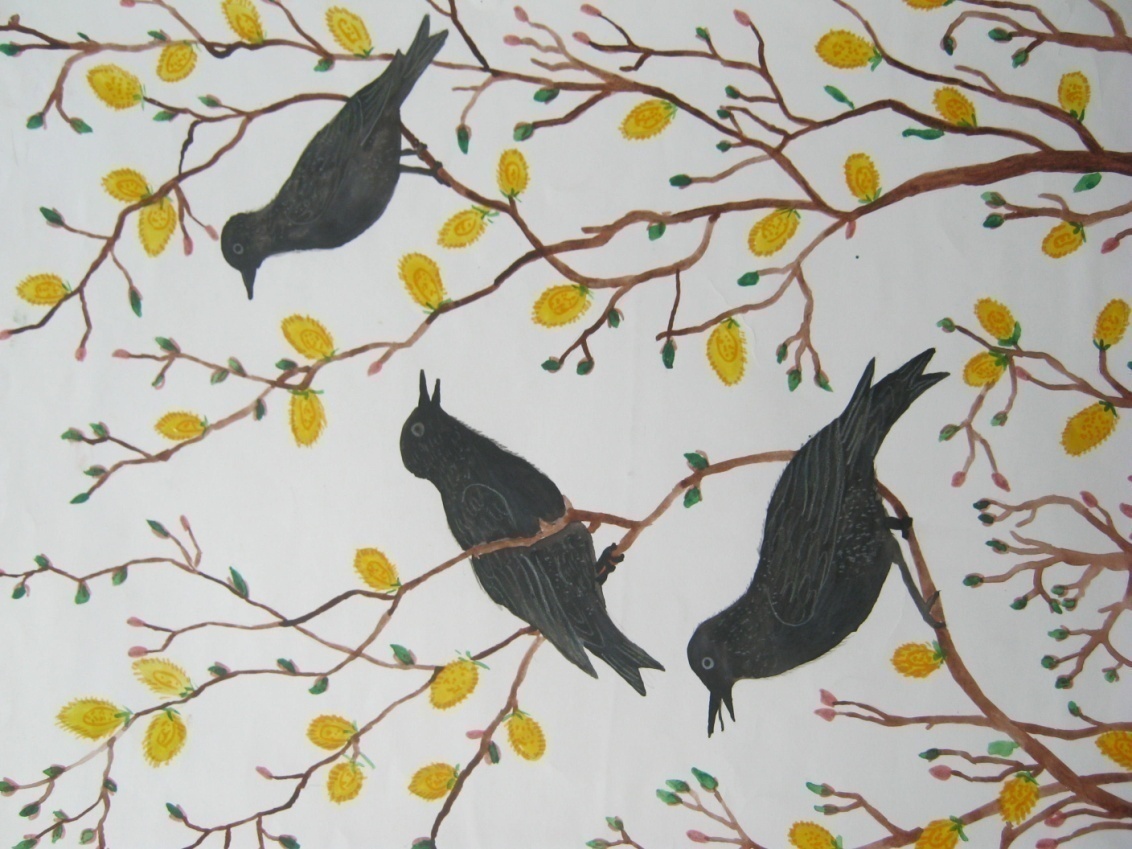 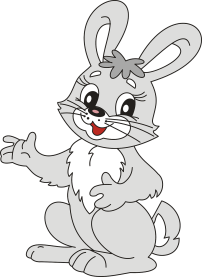 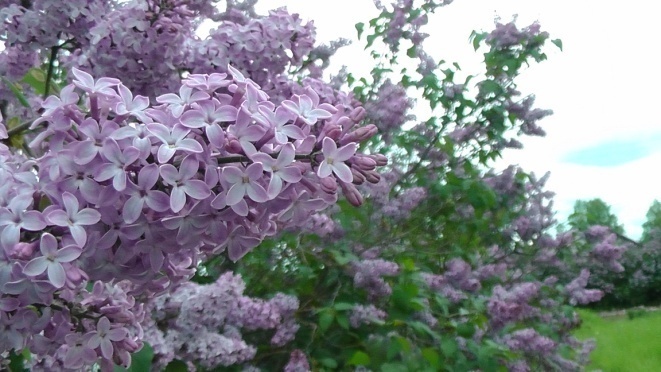 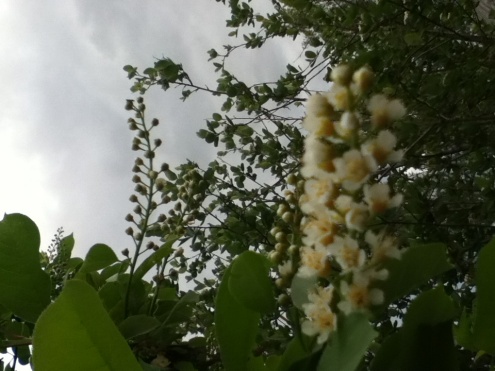 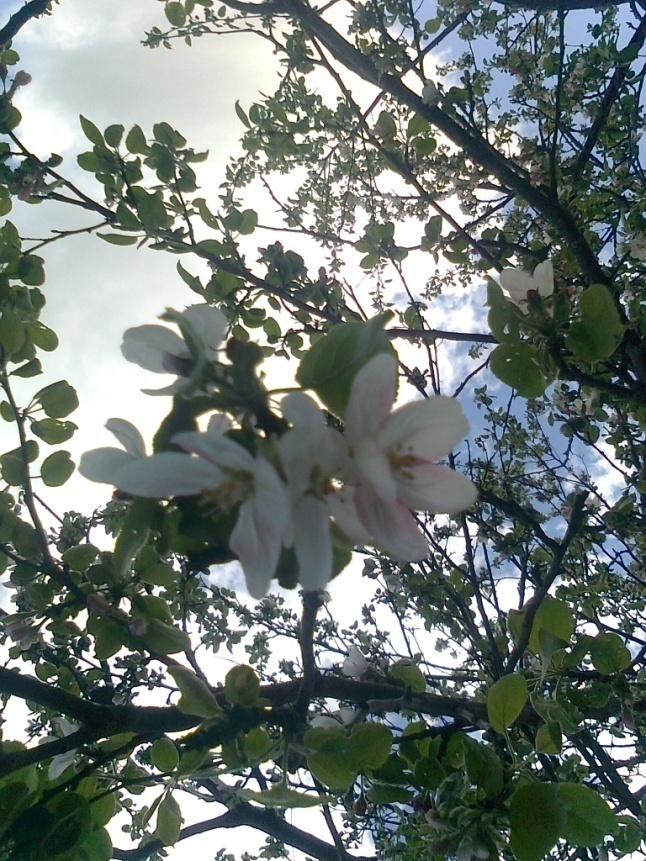 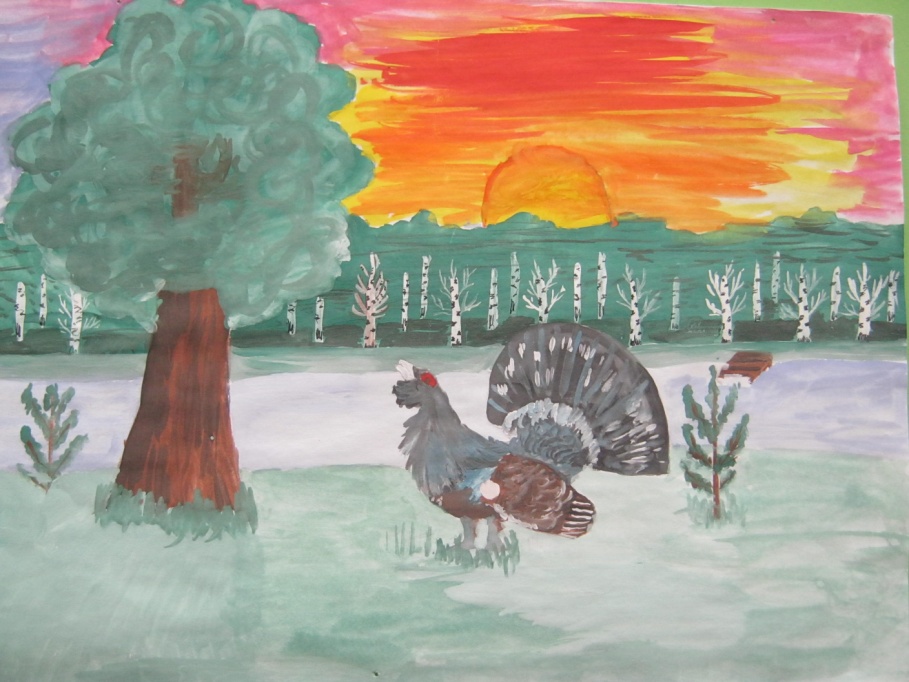 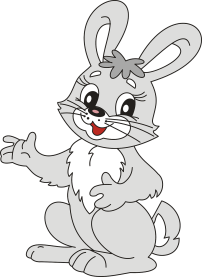 Лето
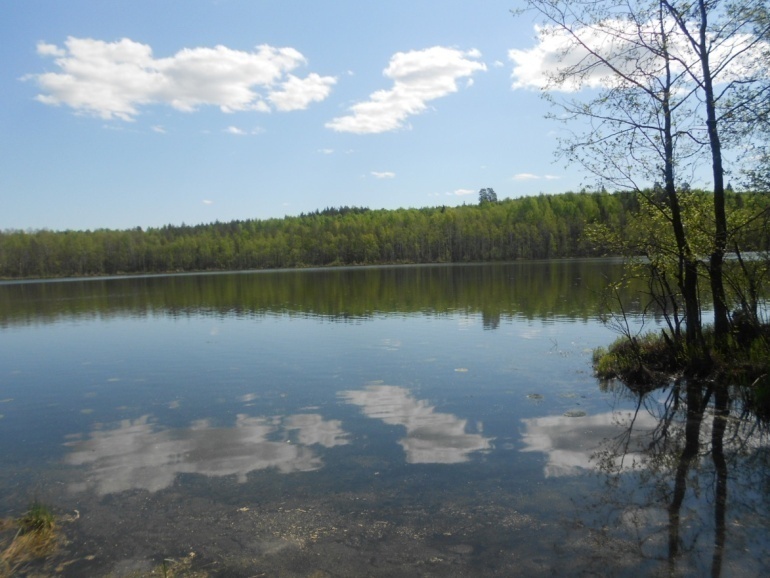 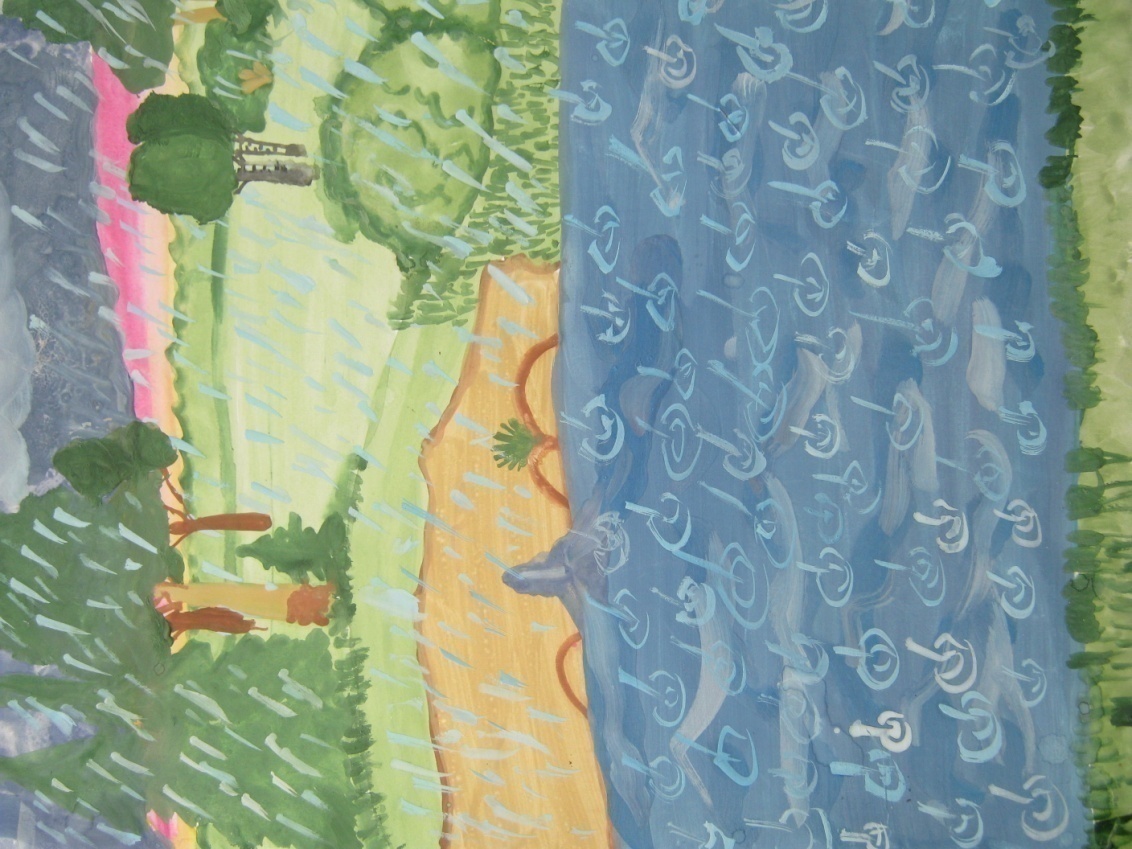 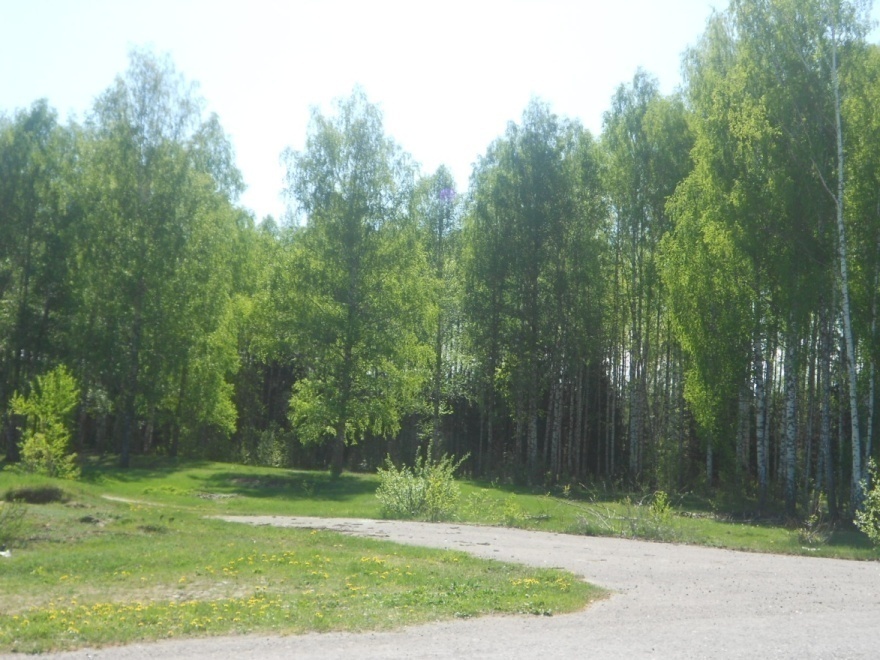 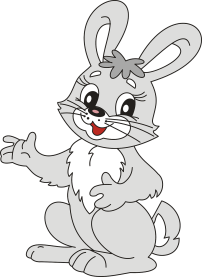 Лето
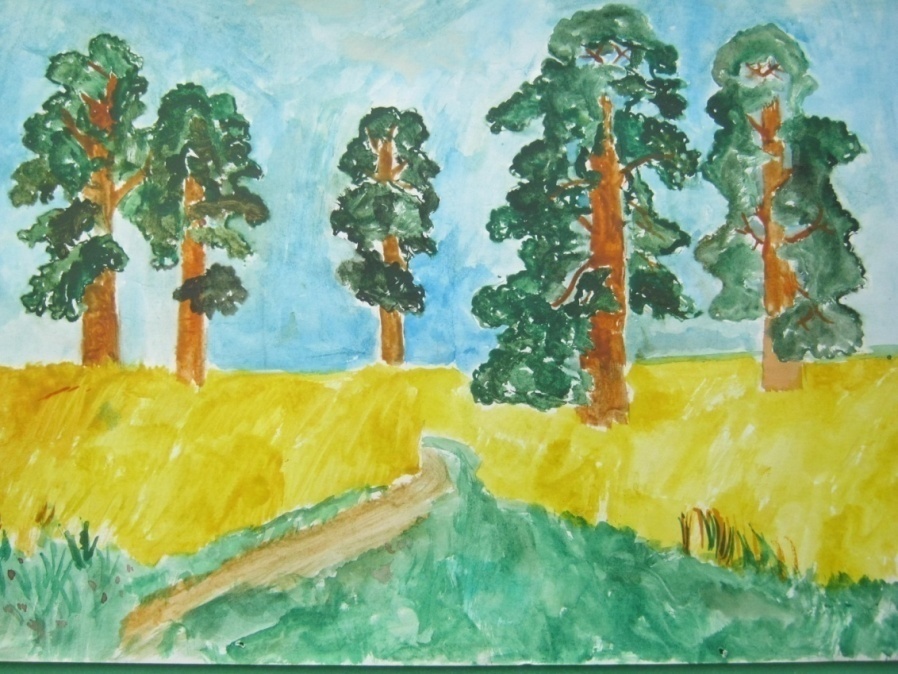 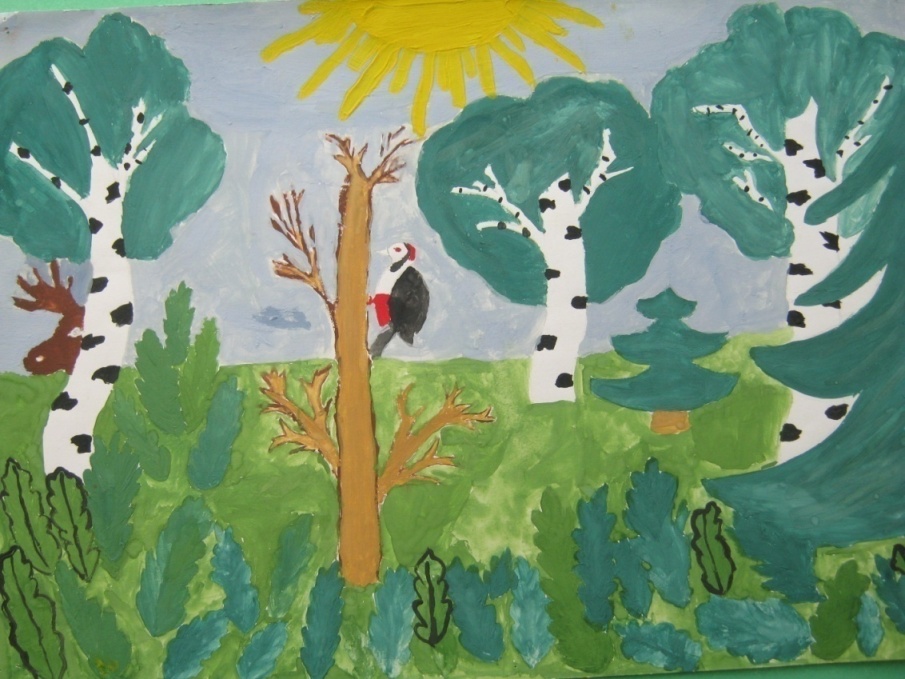 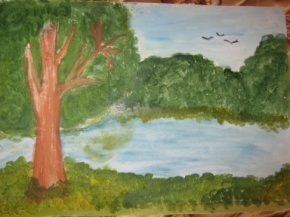 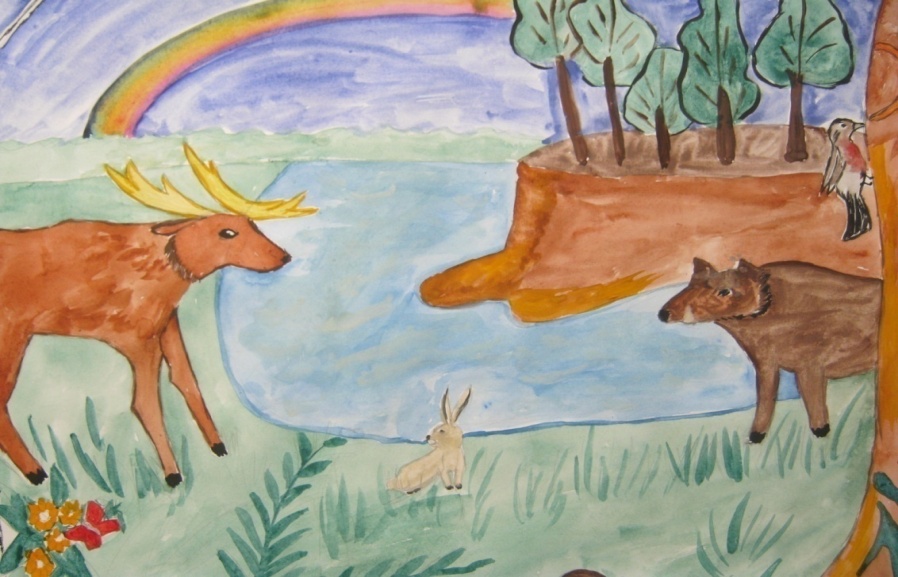 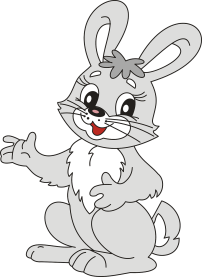 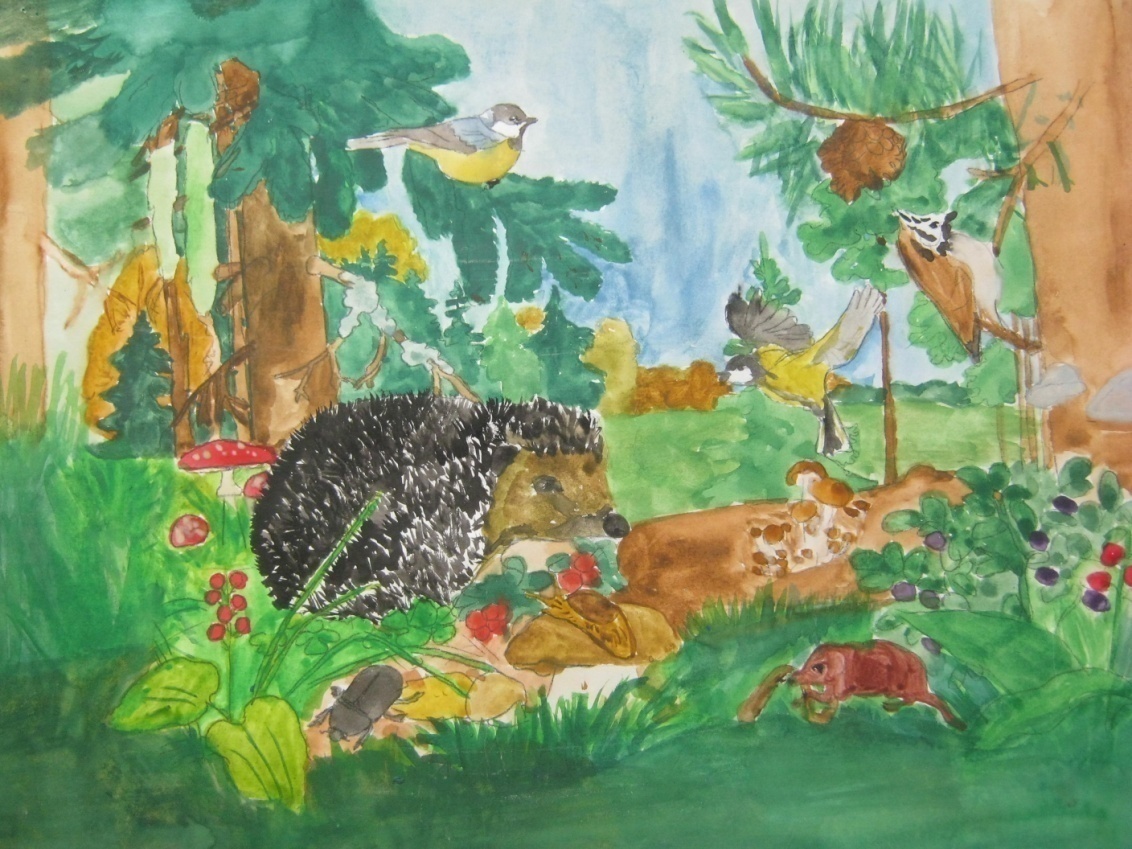 Наши рисунки
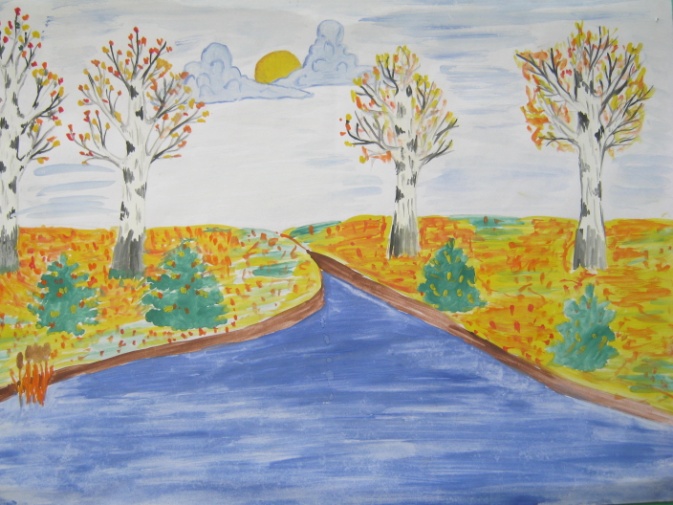 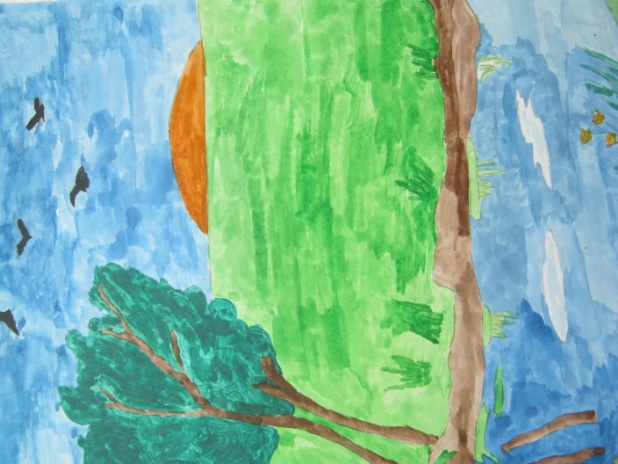 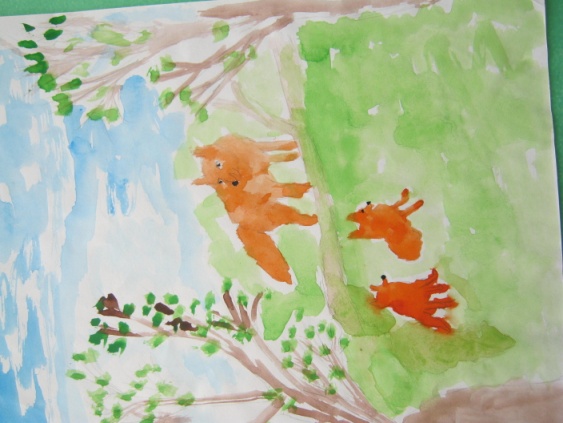 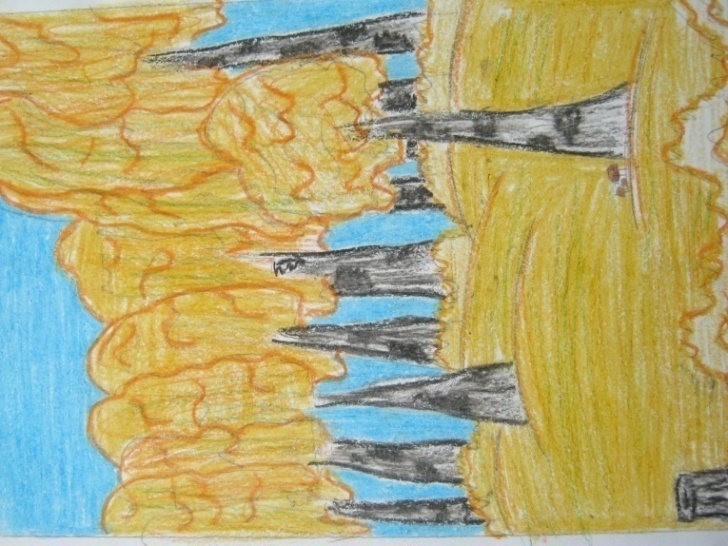 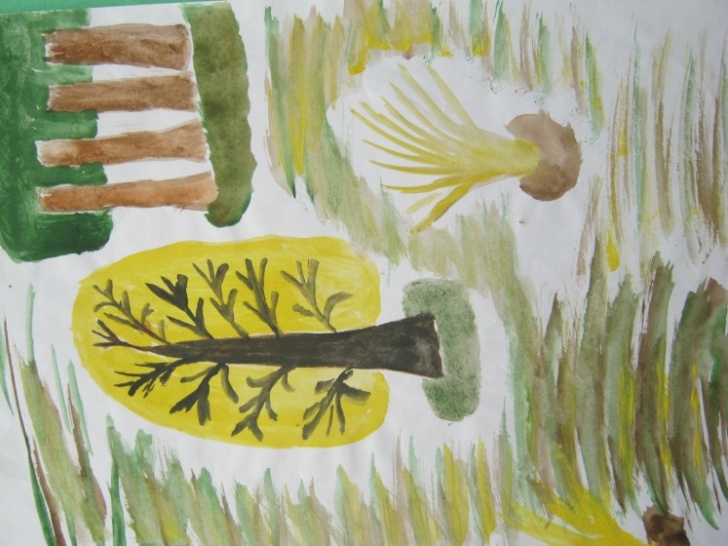 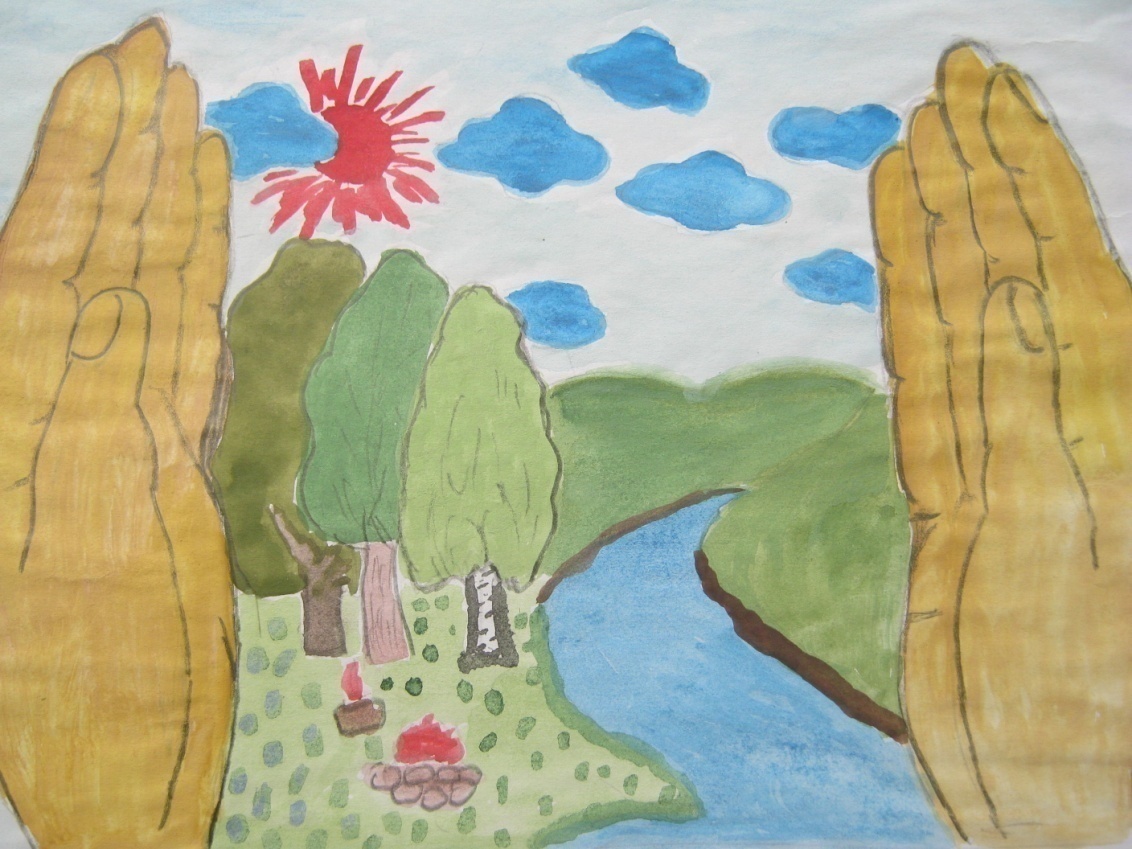